Эксперимент на уроках географии как метод формирования естественно-научной грамотности школьников
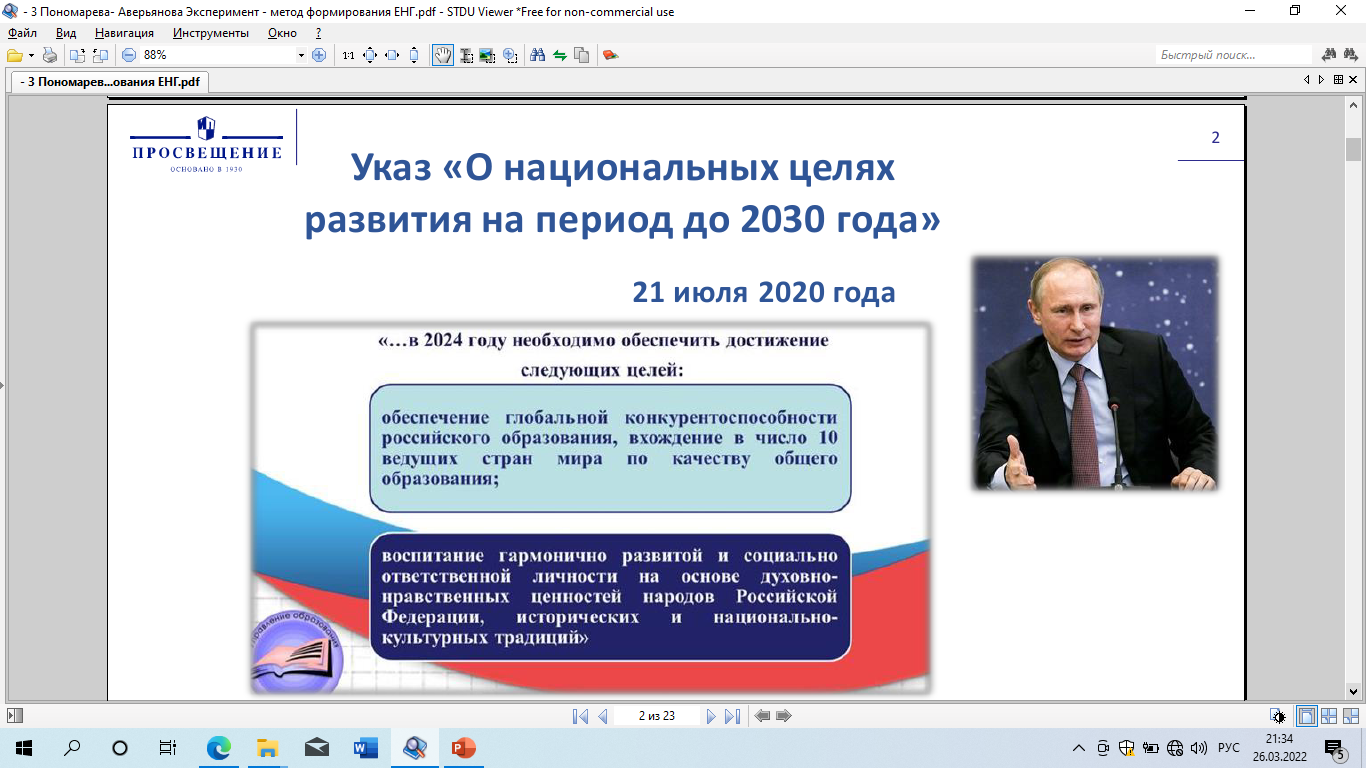 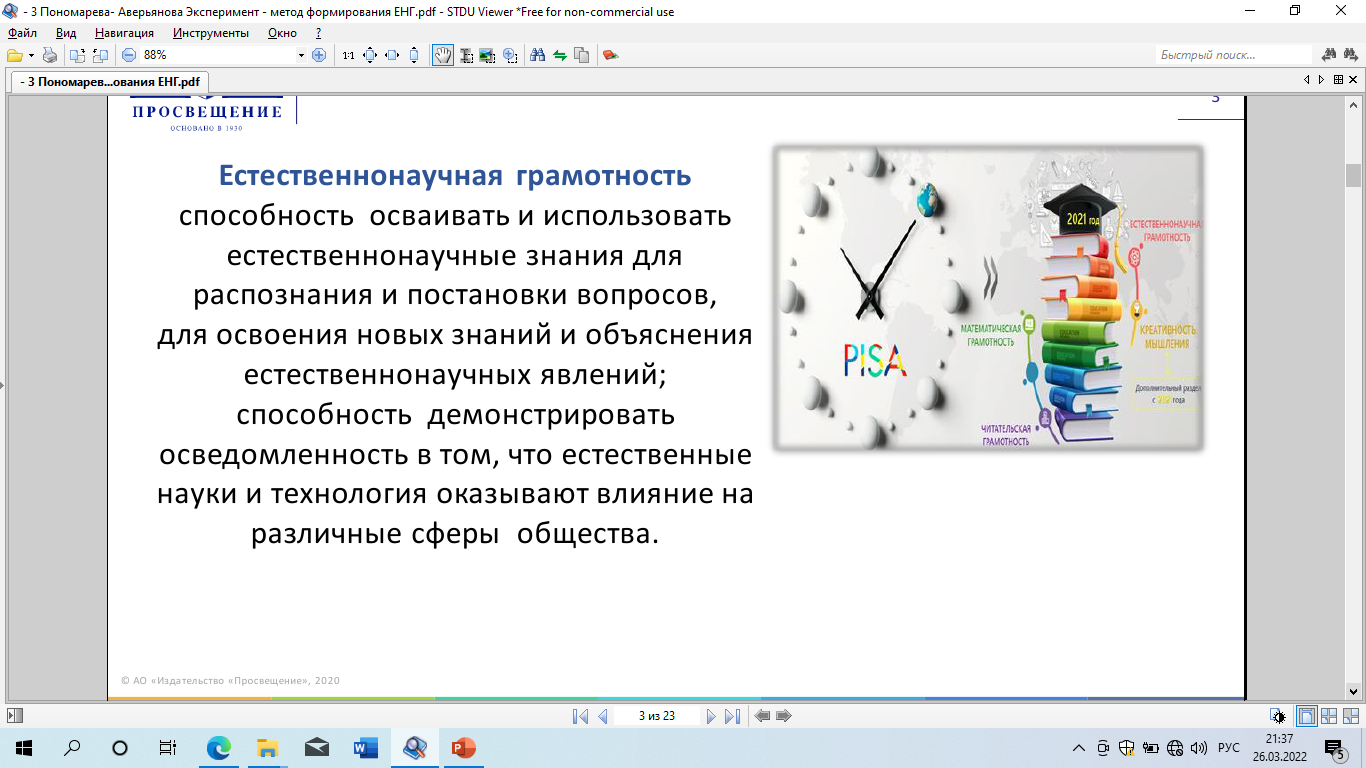 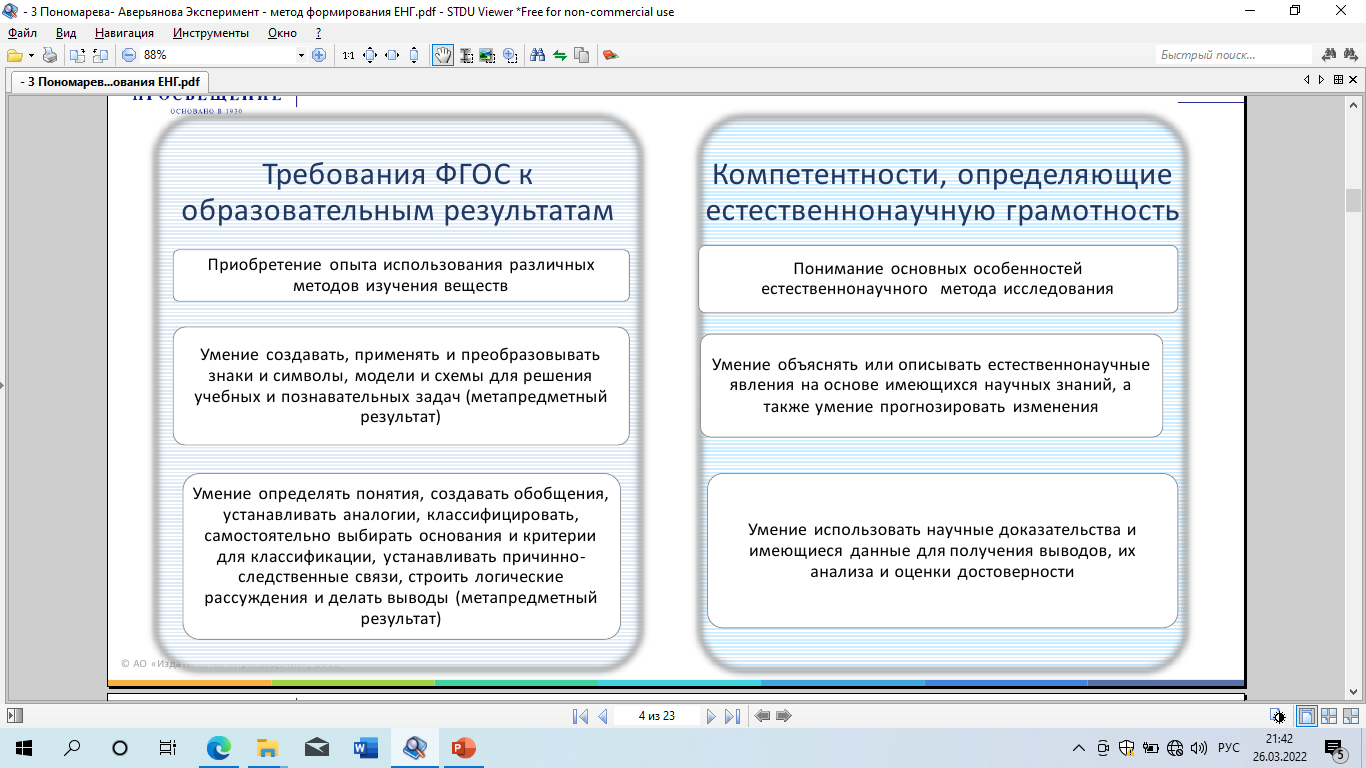 Результаты анкетирования учителей
Результаты анкетирования школьников
Эксперименты на уроках географии
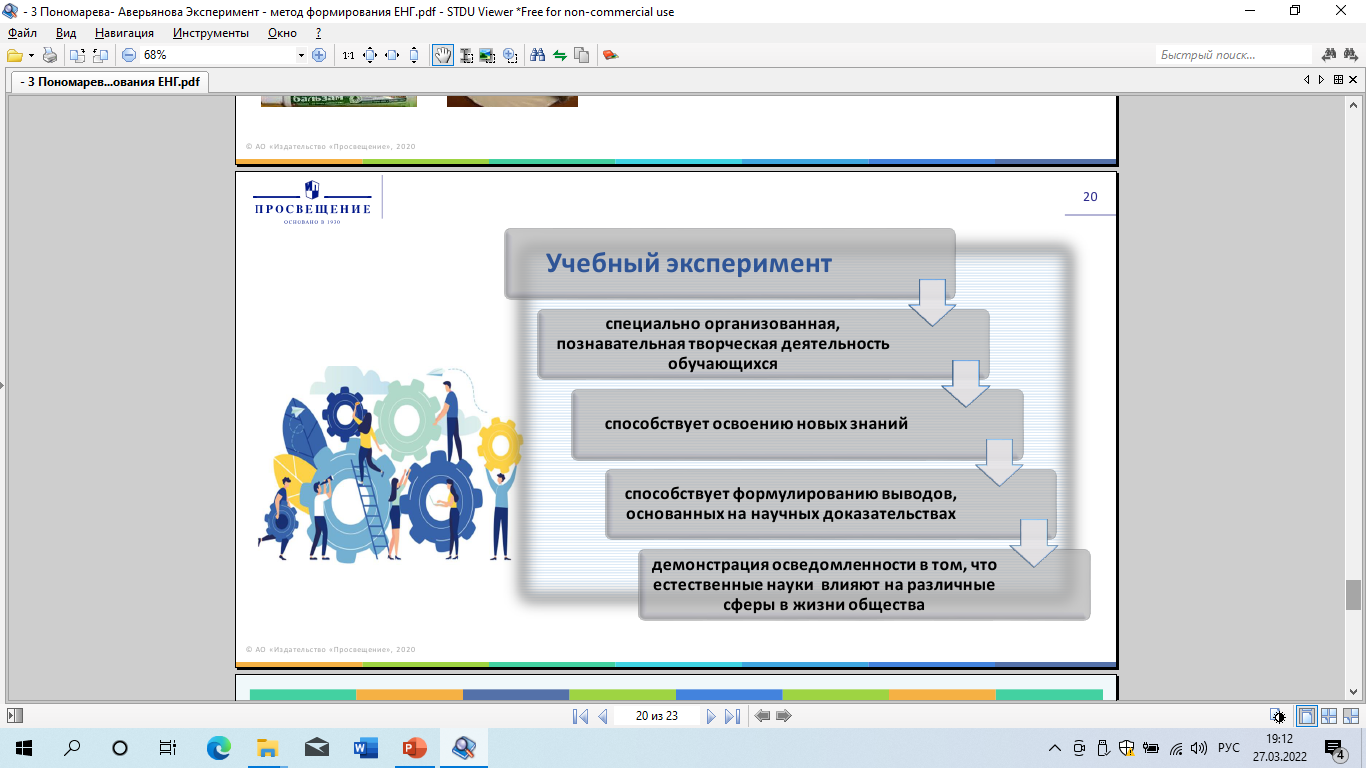 Опыт «Образование тумана»
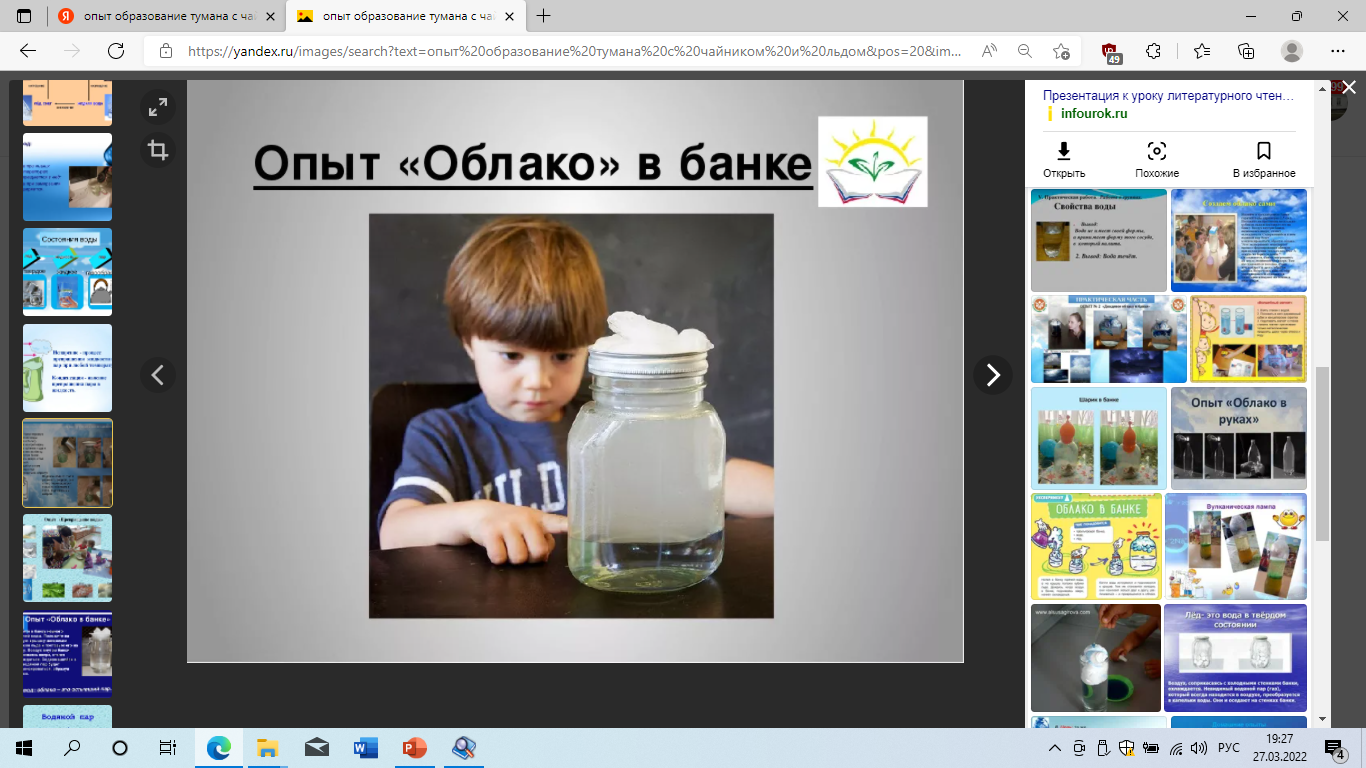 Урок «Гидросфера – водная оболочка Земли»
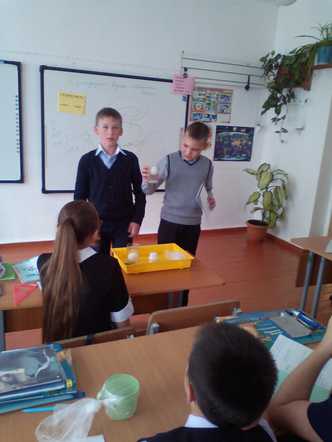 Урок «Подземные воды» (пропускная способность горных пород)
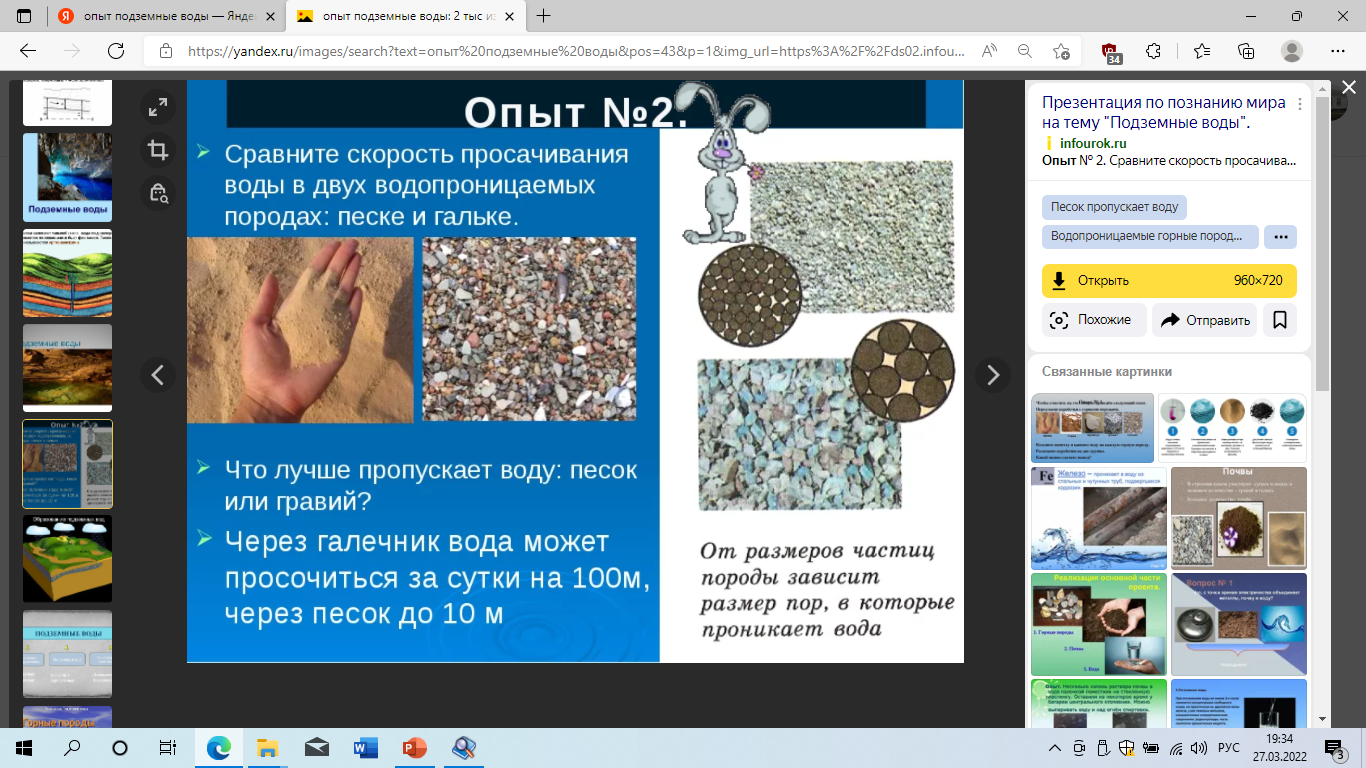 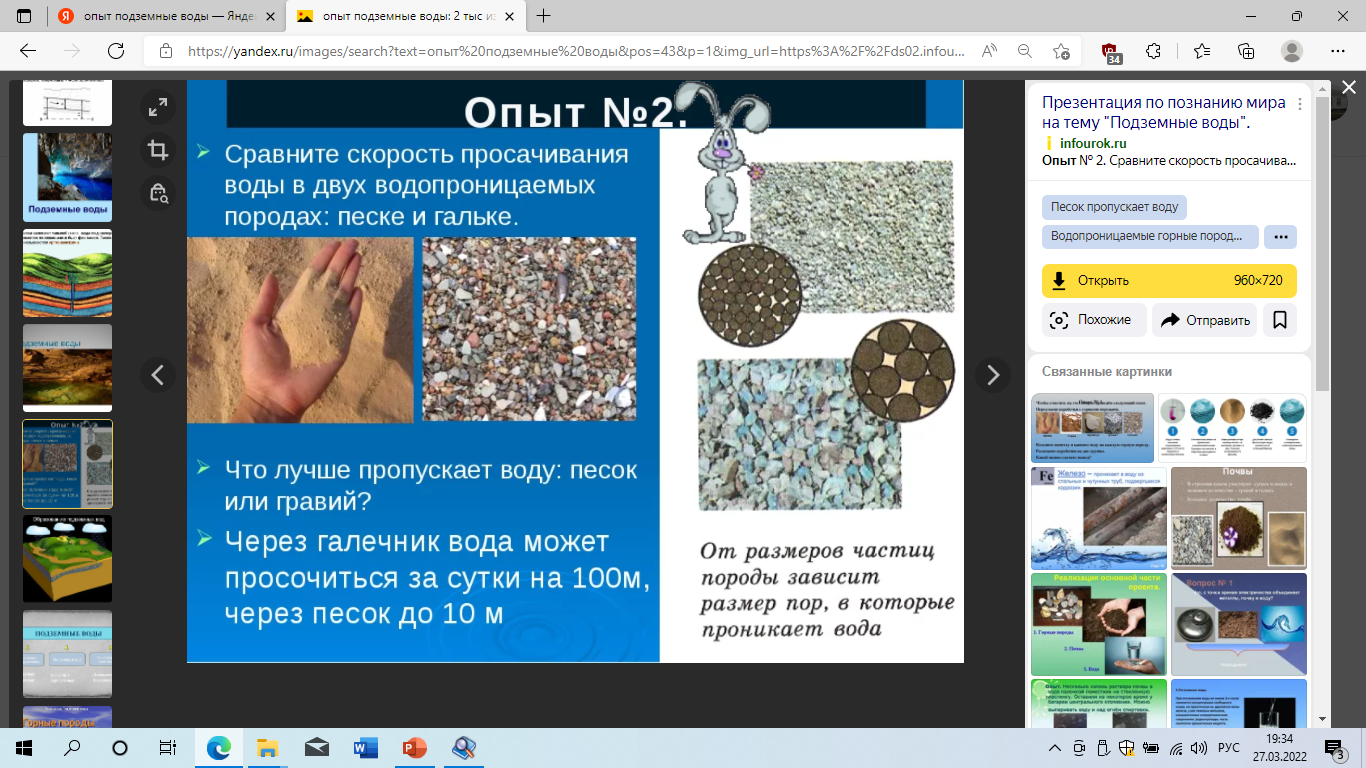 Человек и гидросфера
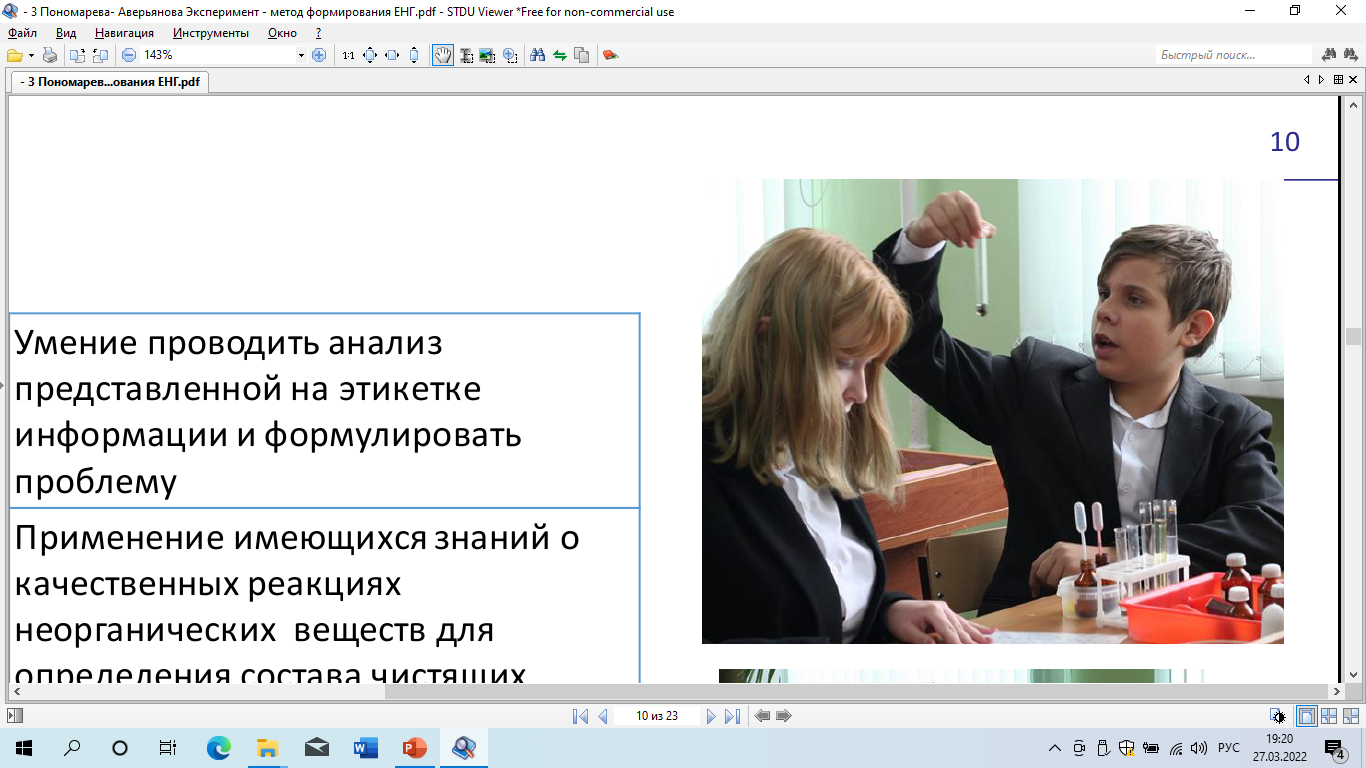 Урок «Атмосфера: строение, значение, изучение»
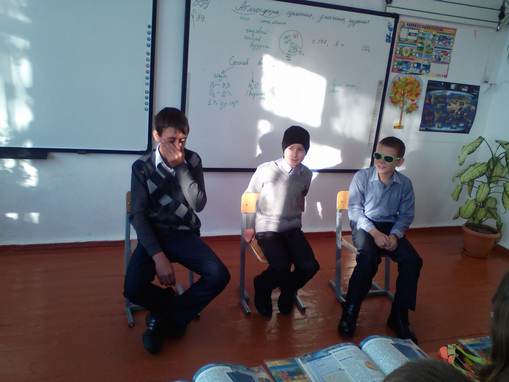 Урок «Способы изображения рельефа земной поверхности»
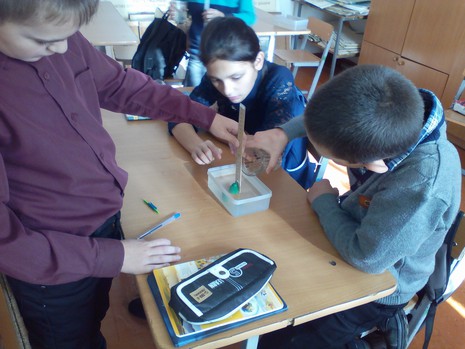 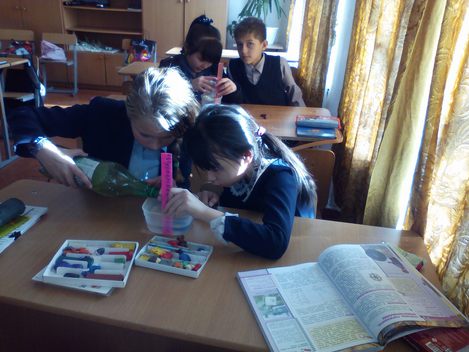 Урок «Форма, размеры строение Земли»
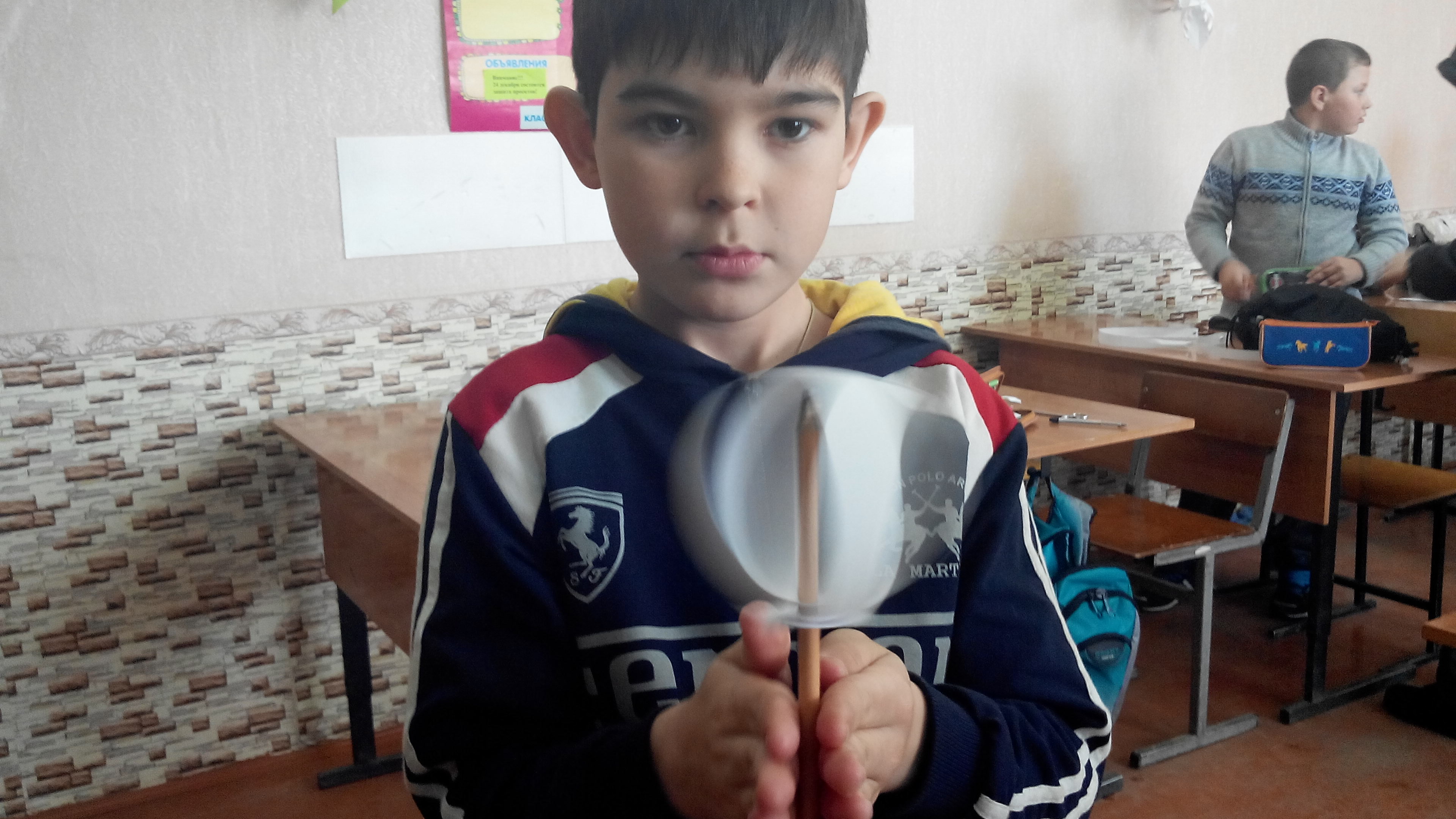 Урок «Осадки»
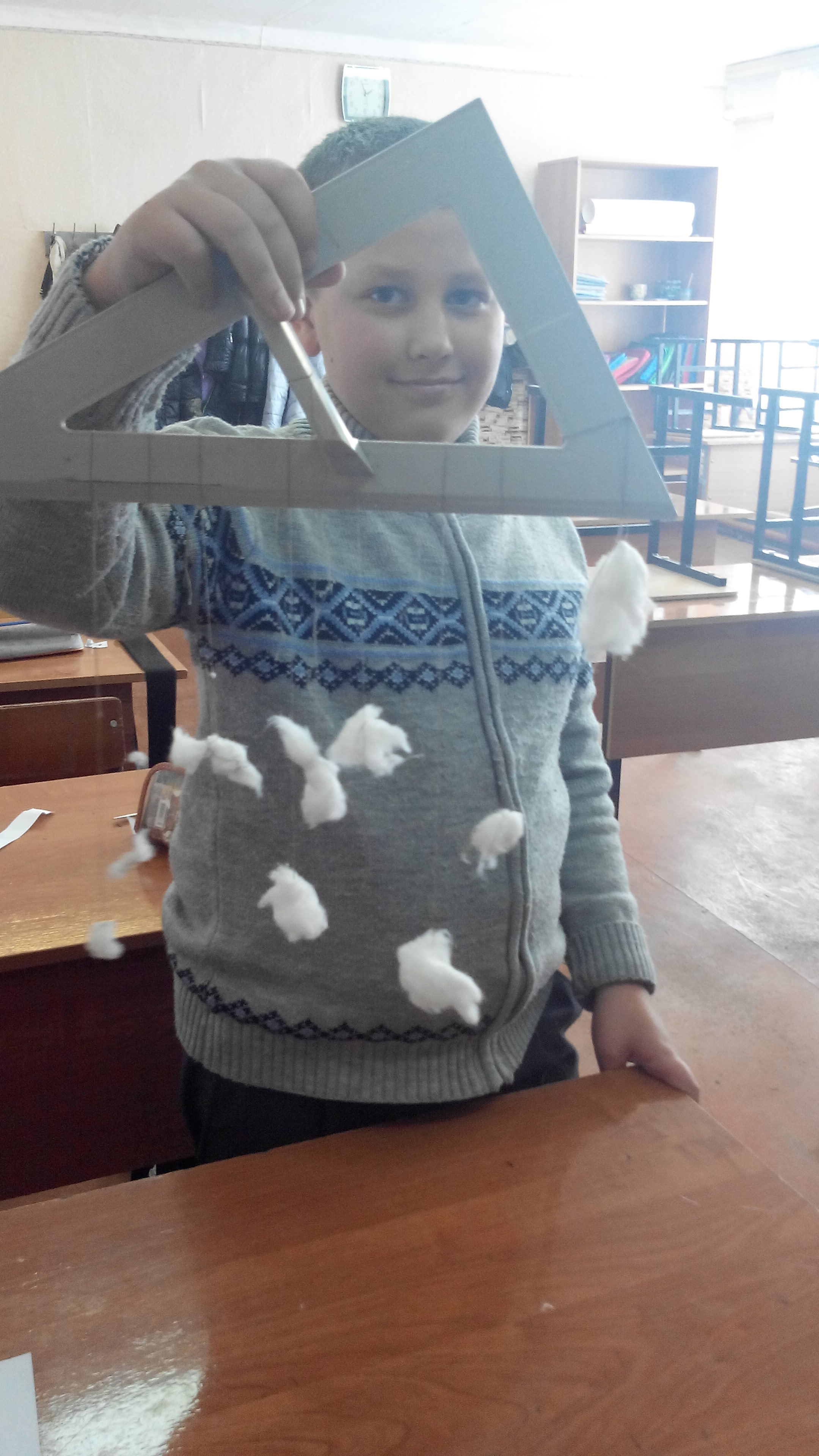 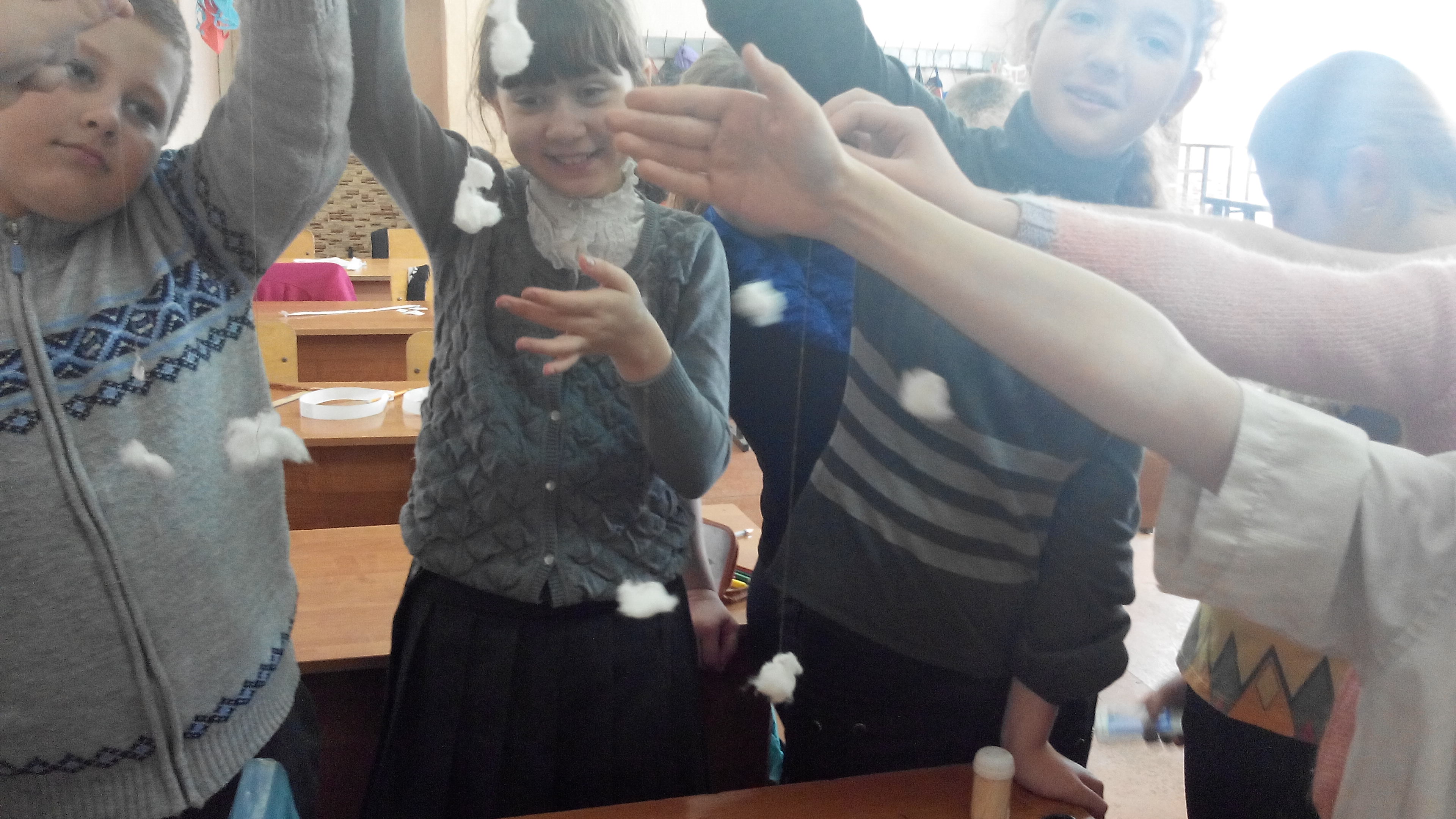 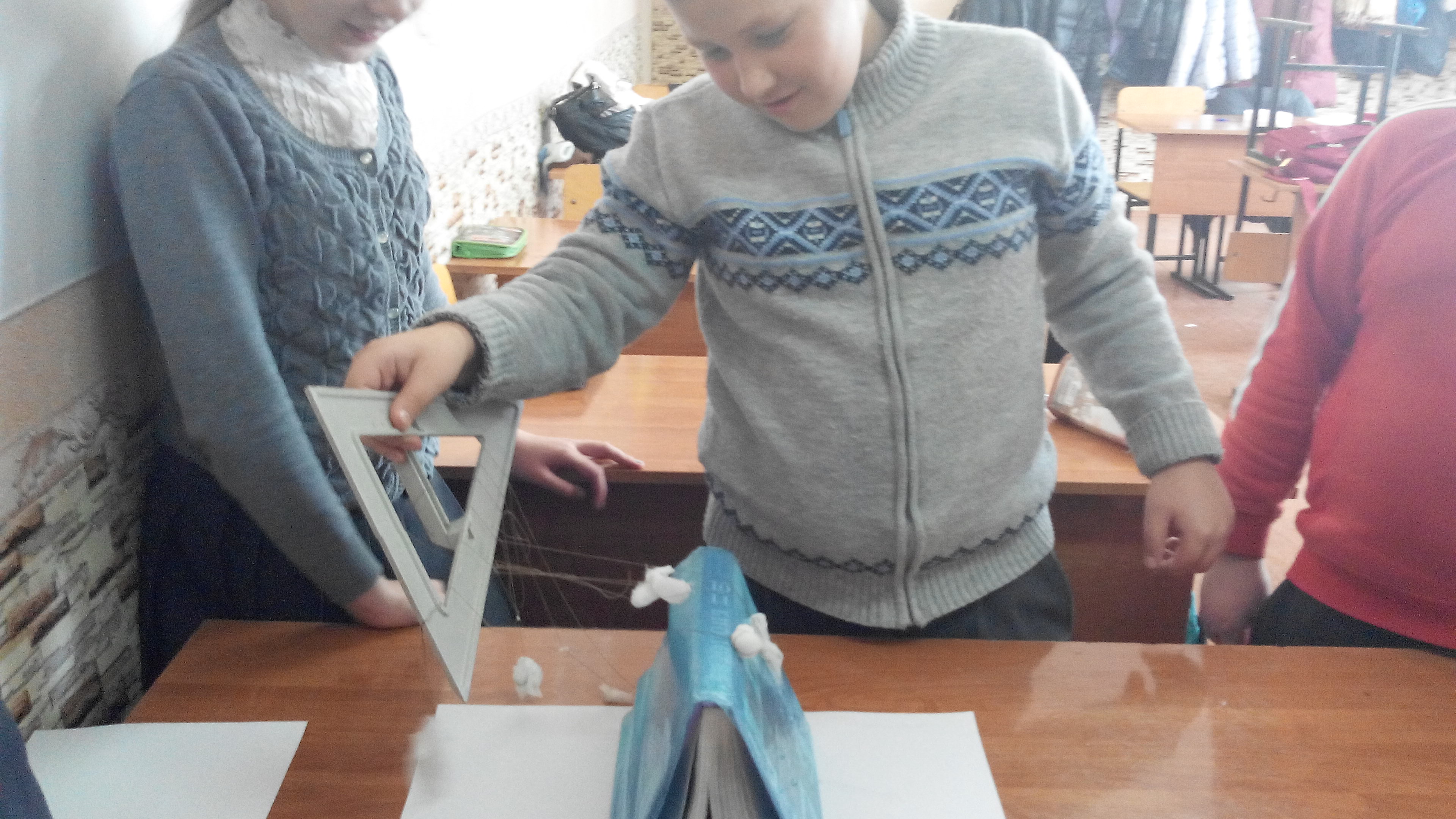 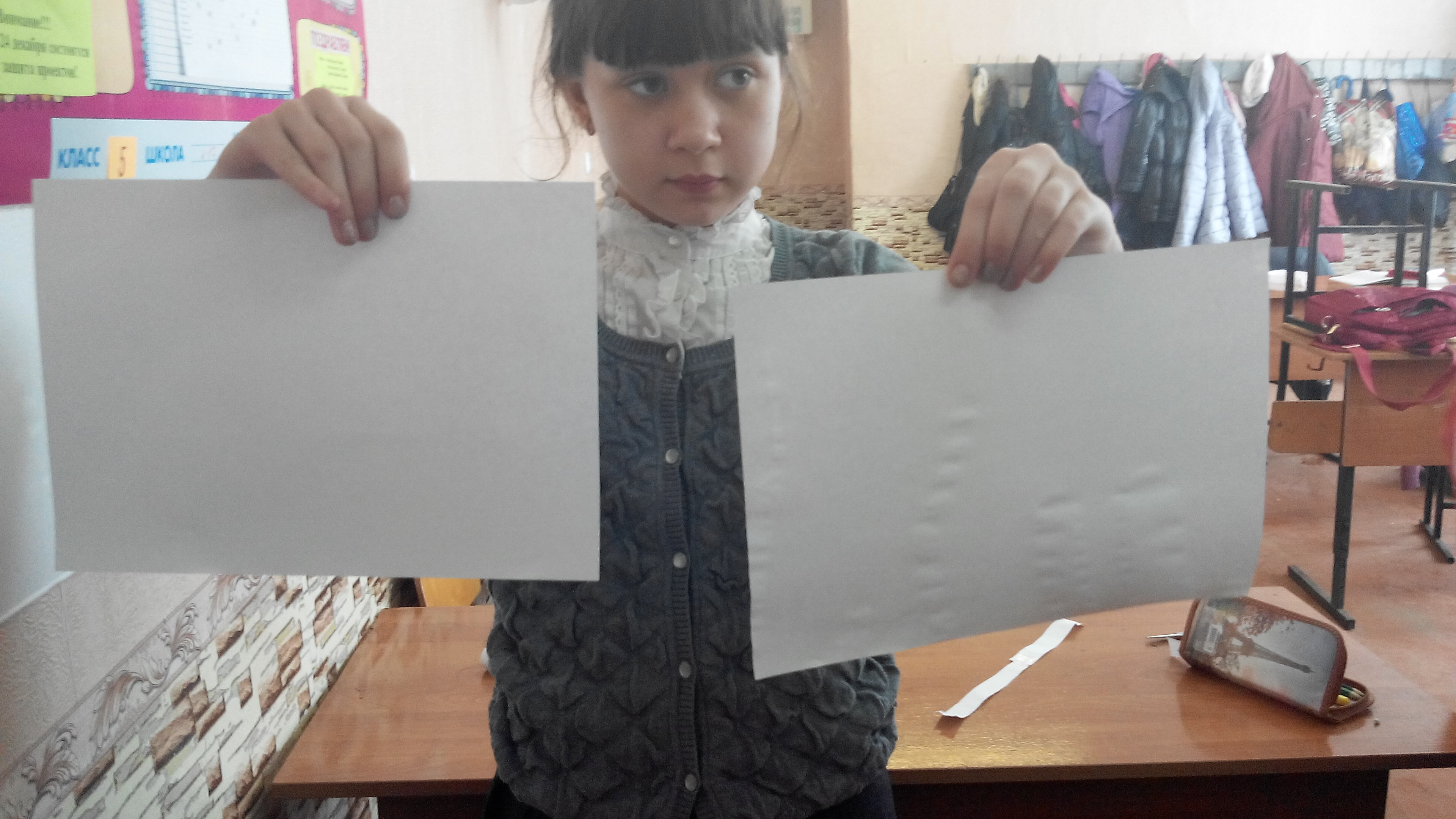 Угол падения солнечных лучей
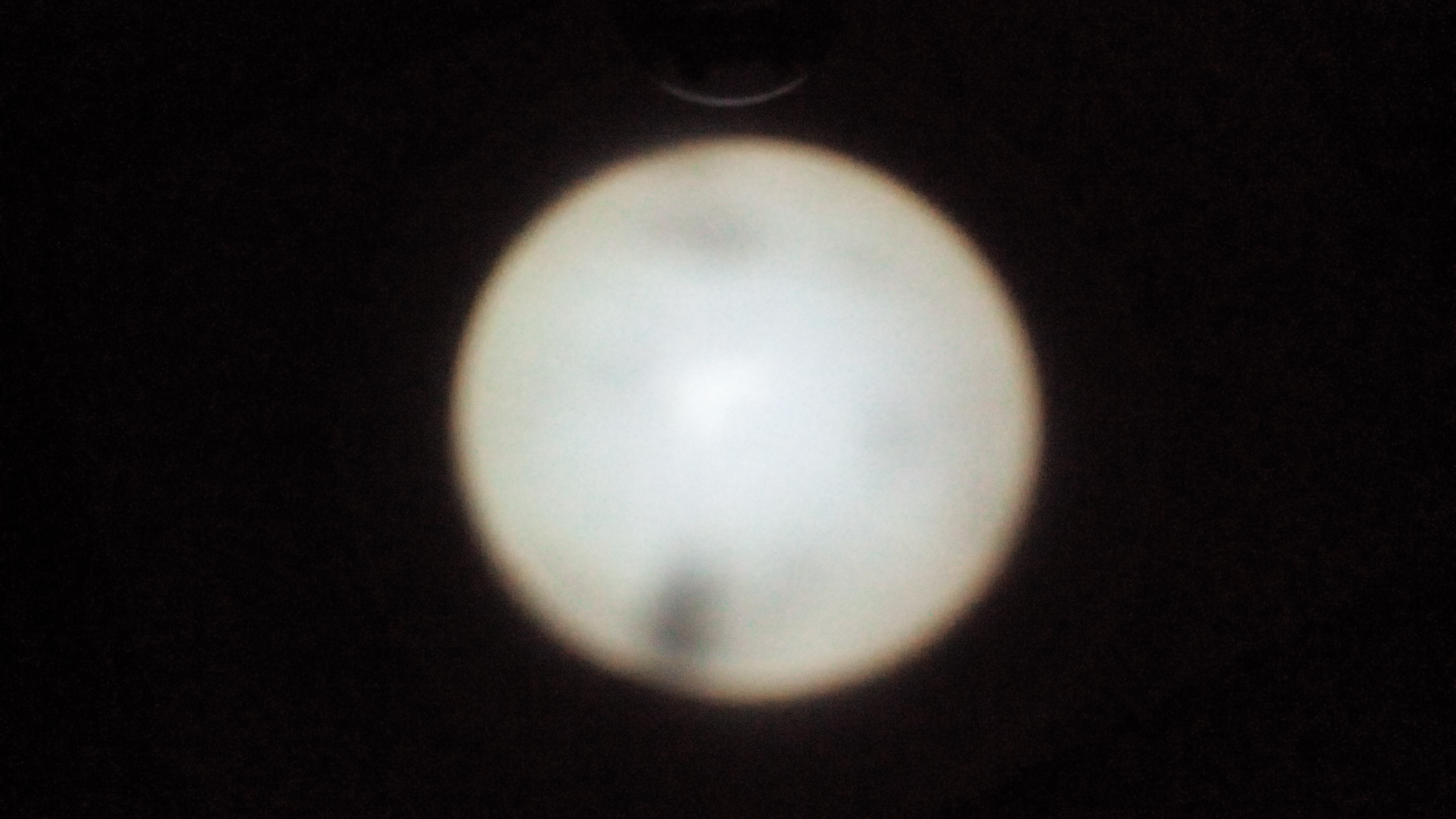 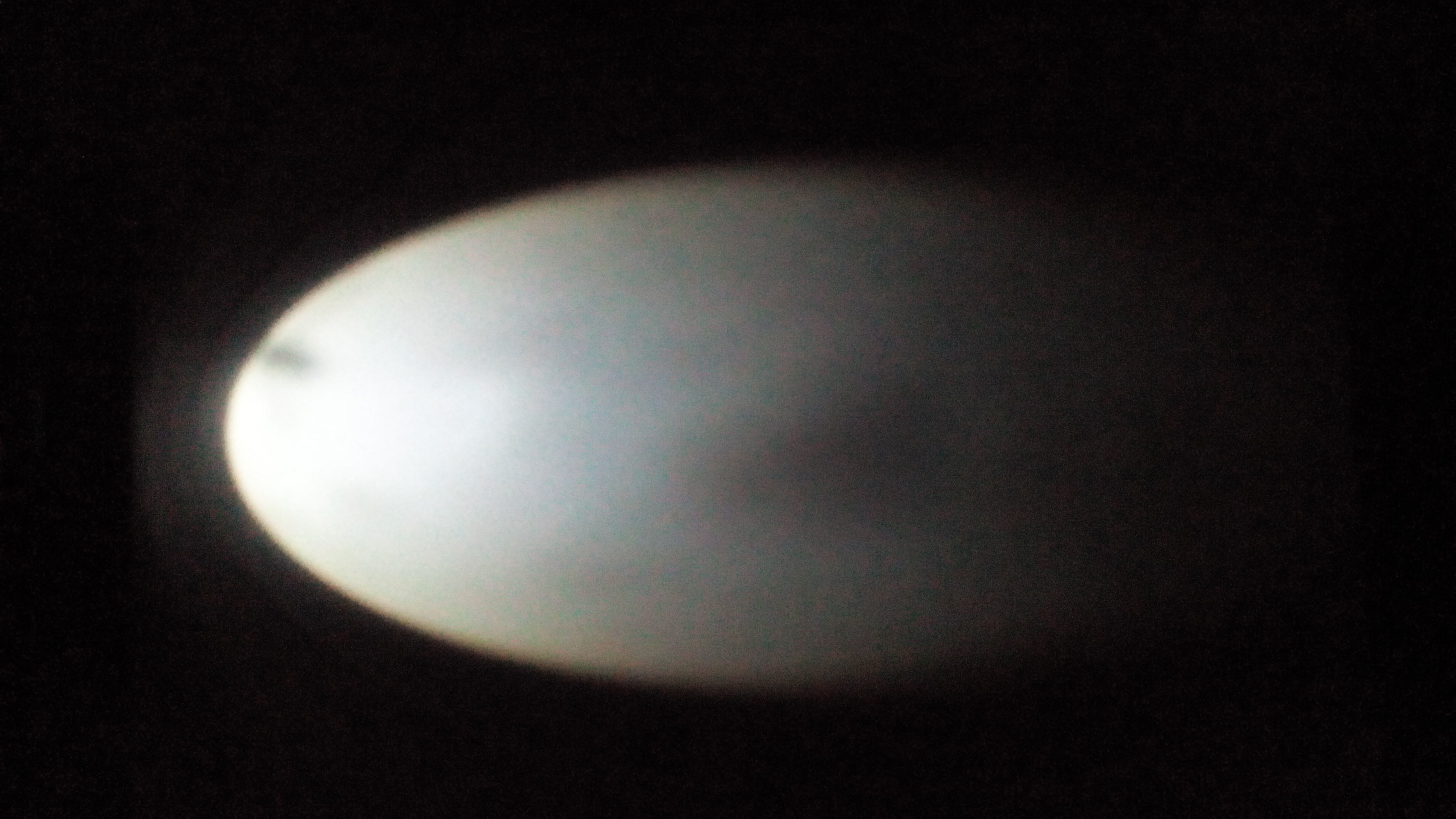 Опыт «Притяжение Земли»
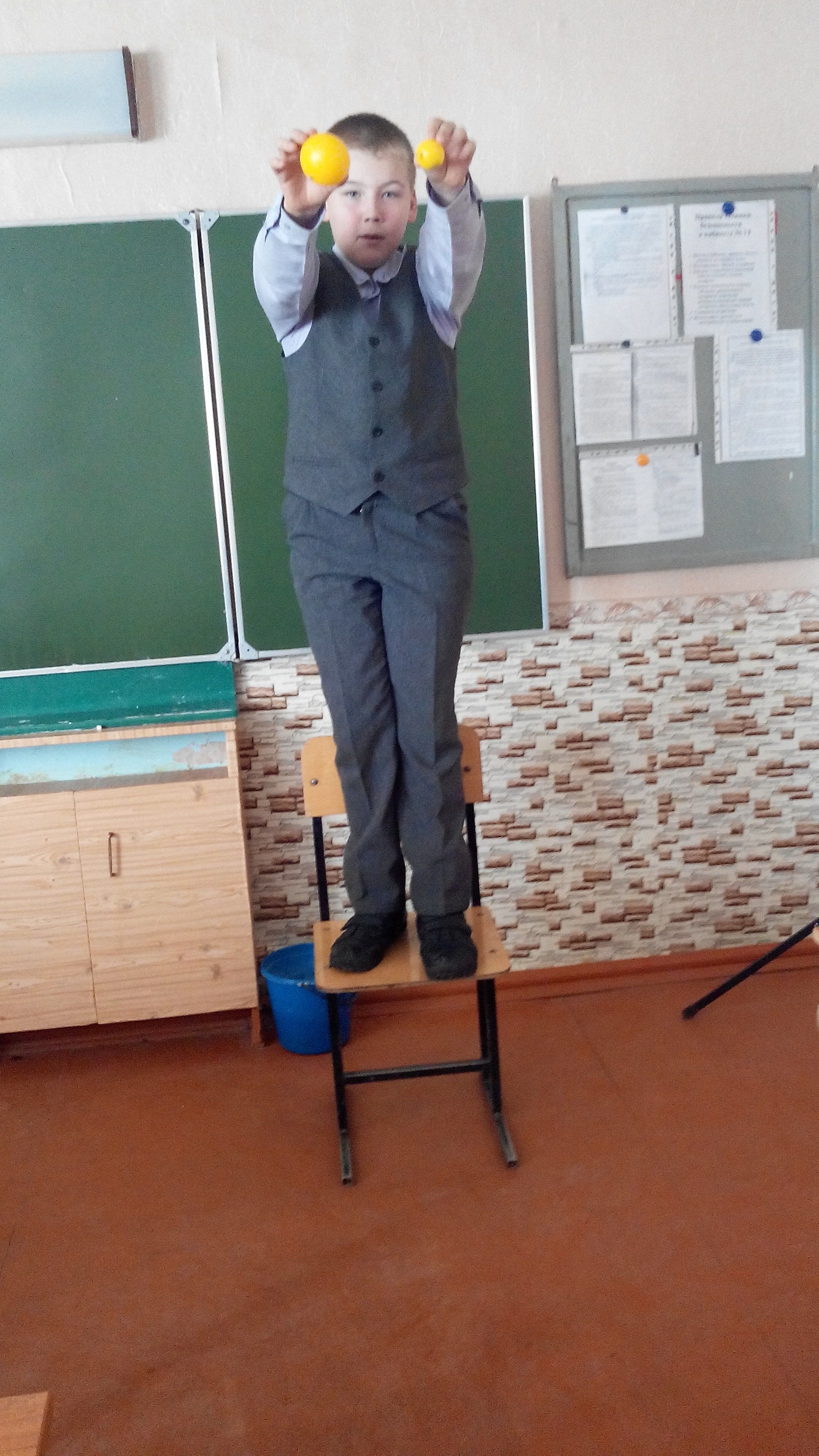 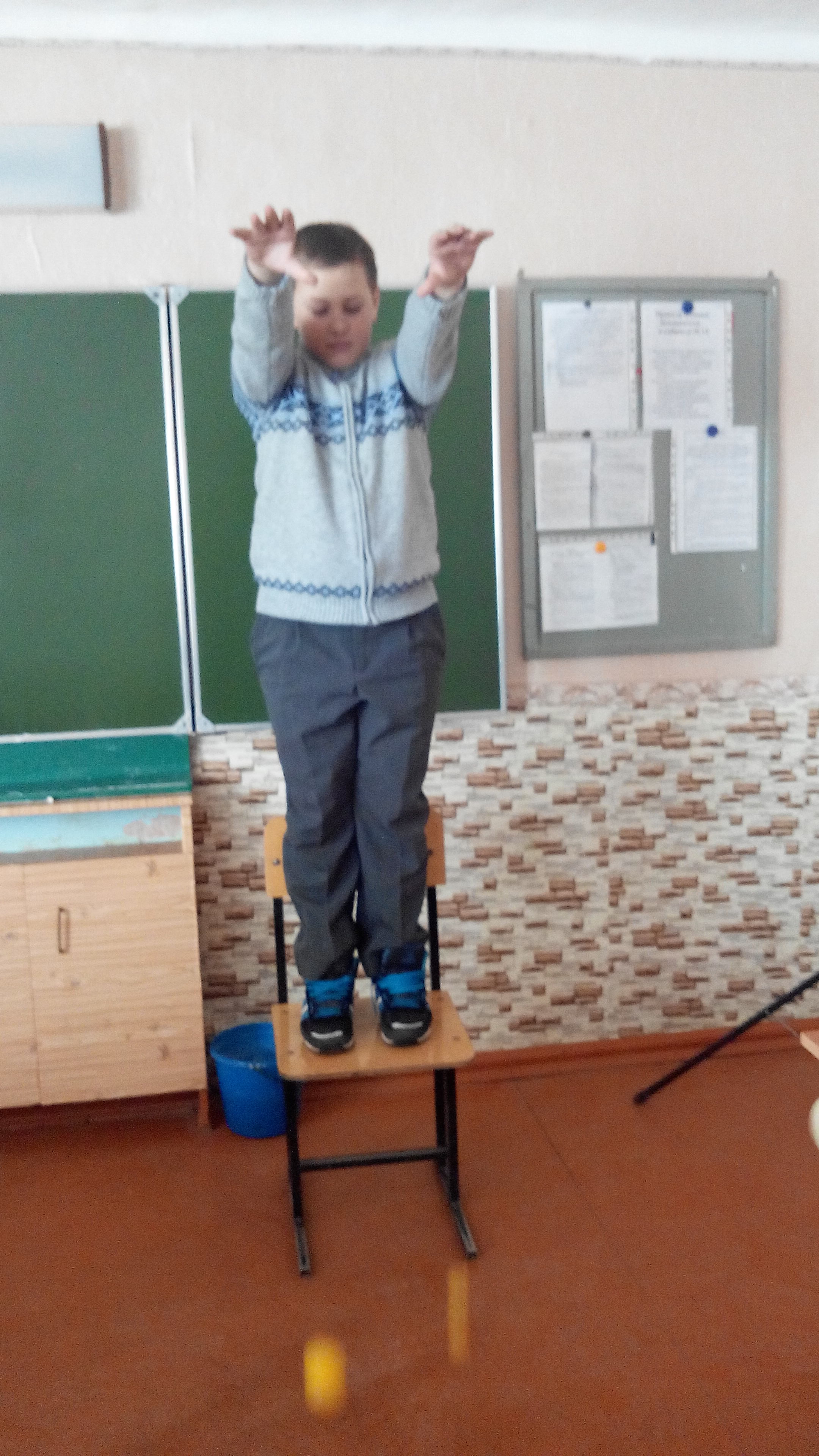 Как сделать гигрометр?
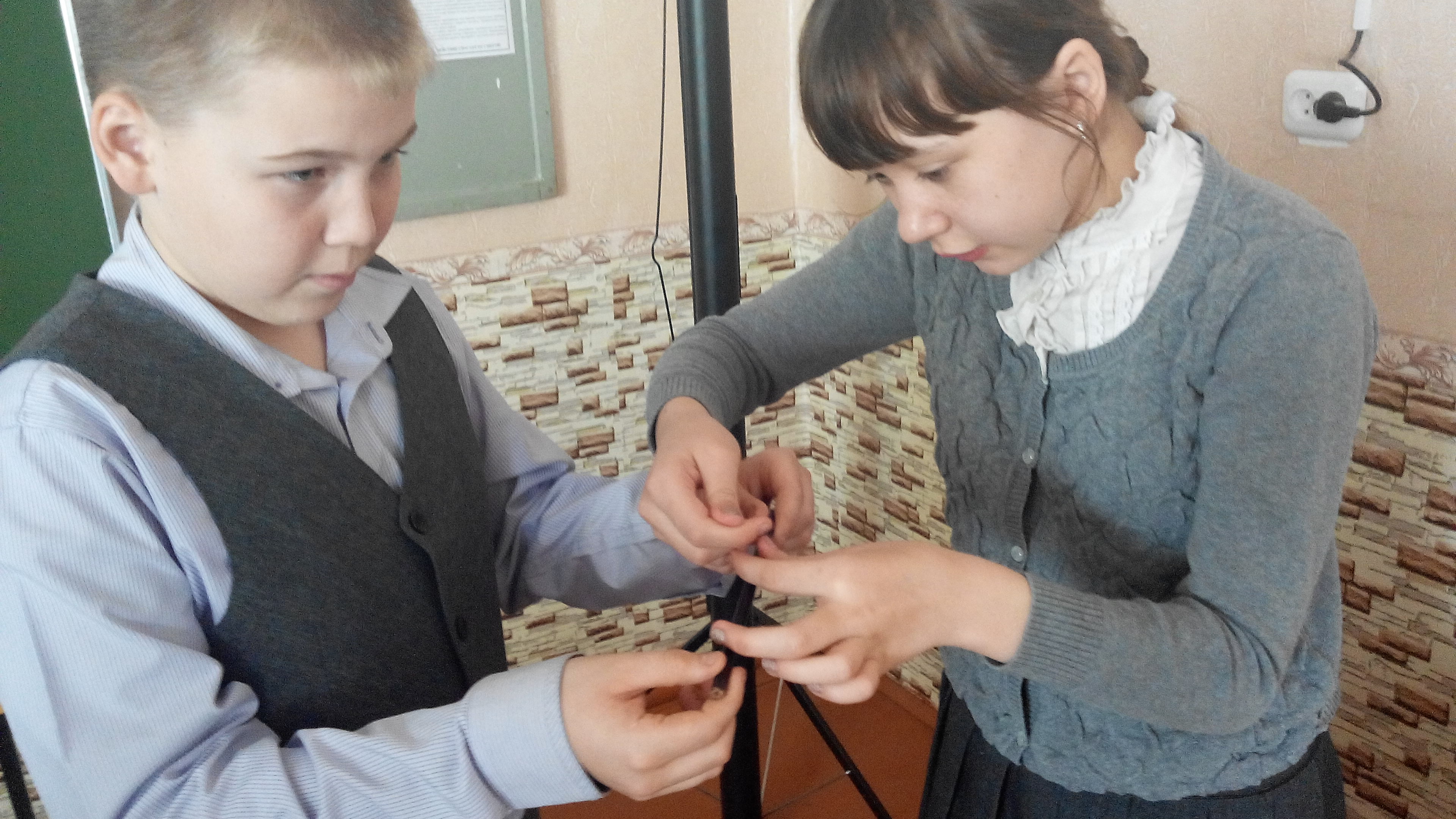 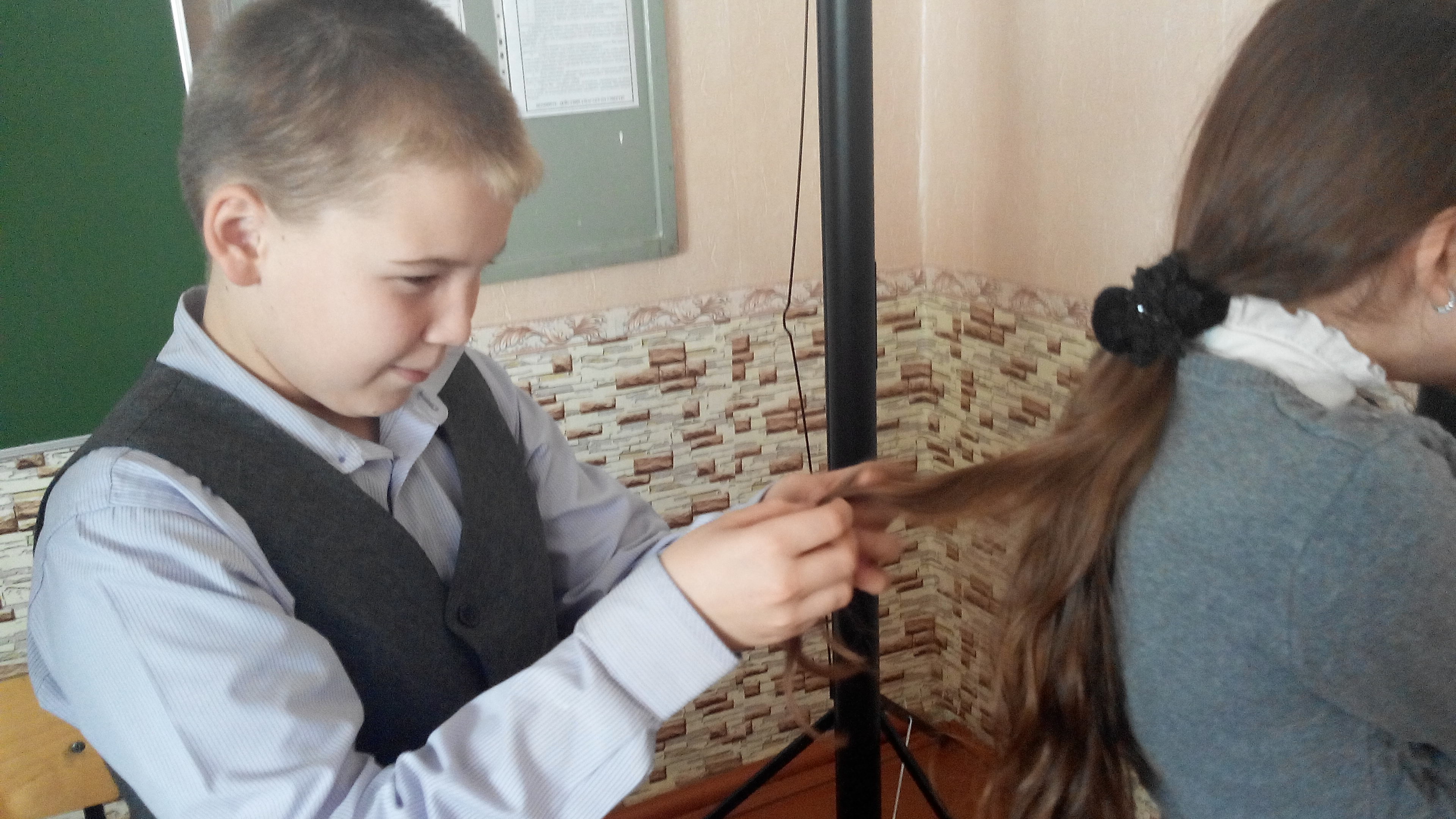 Как сделать гигрометр?
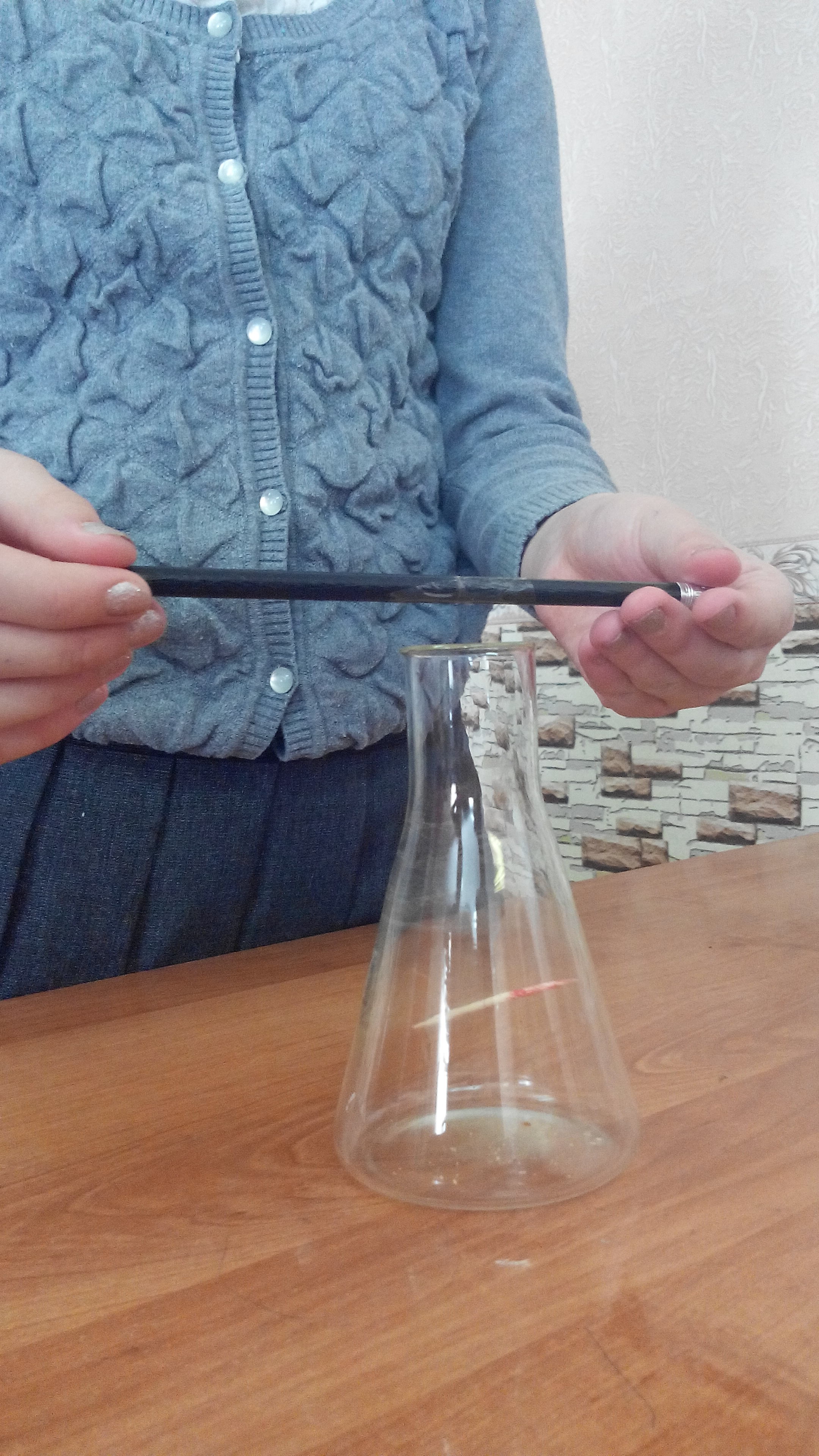 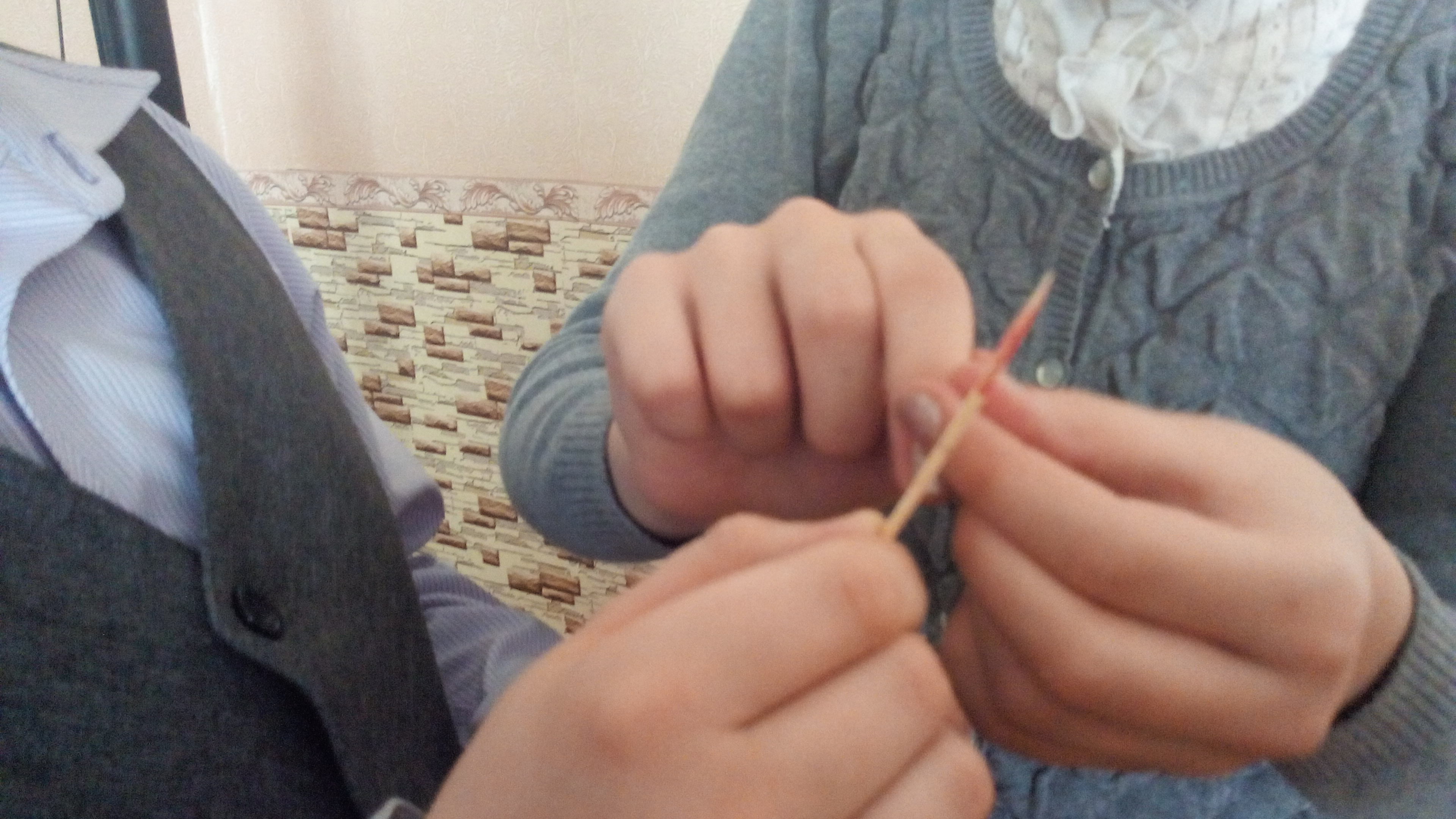 Урок «Вулканы»
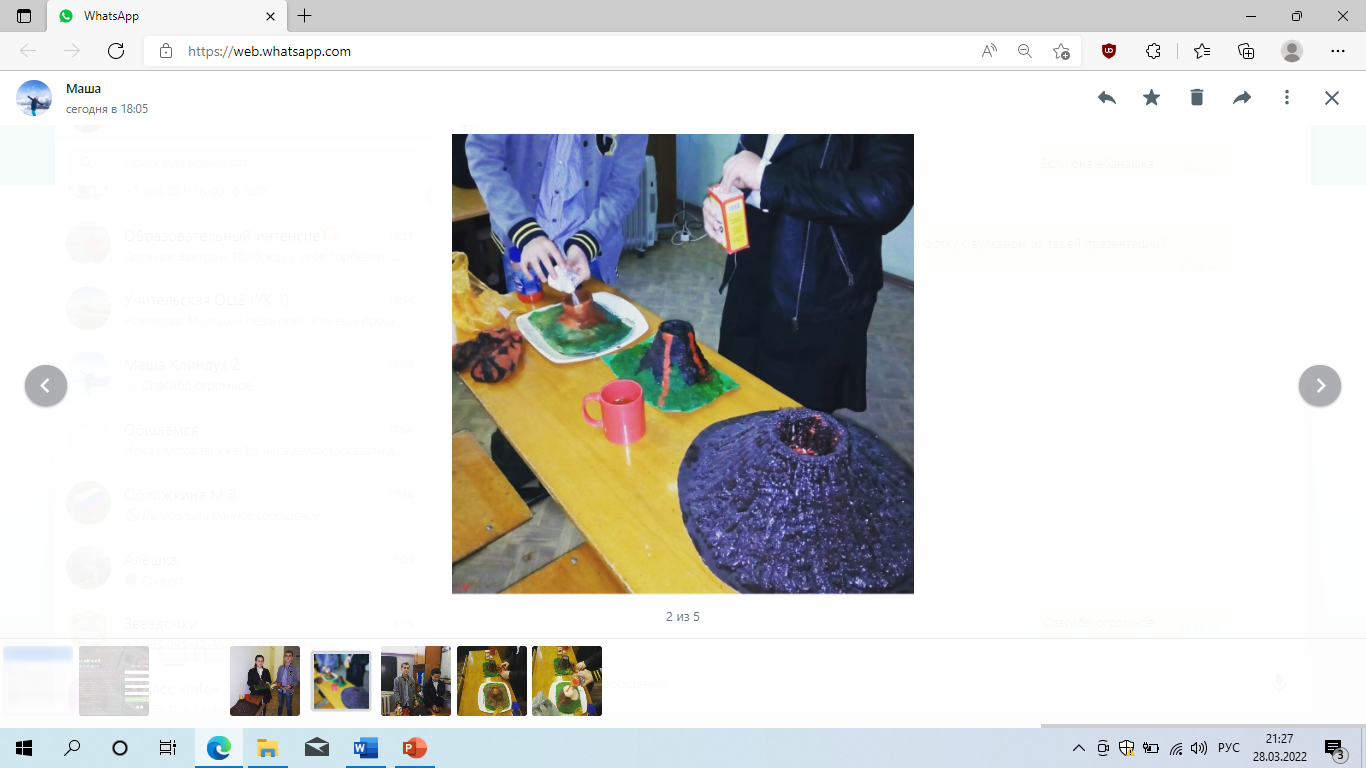 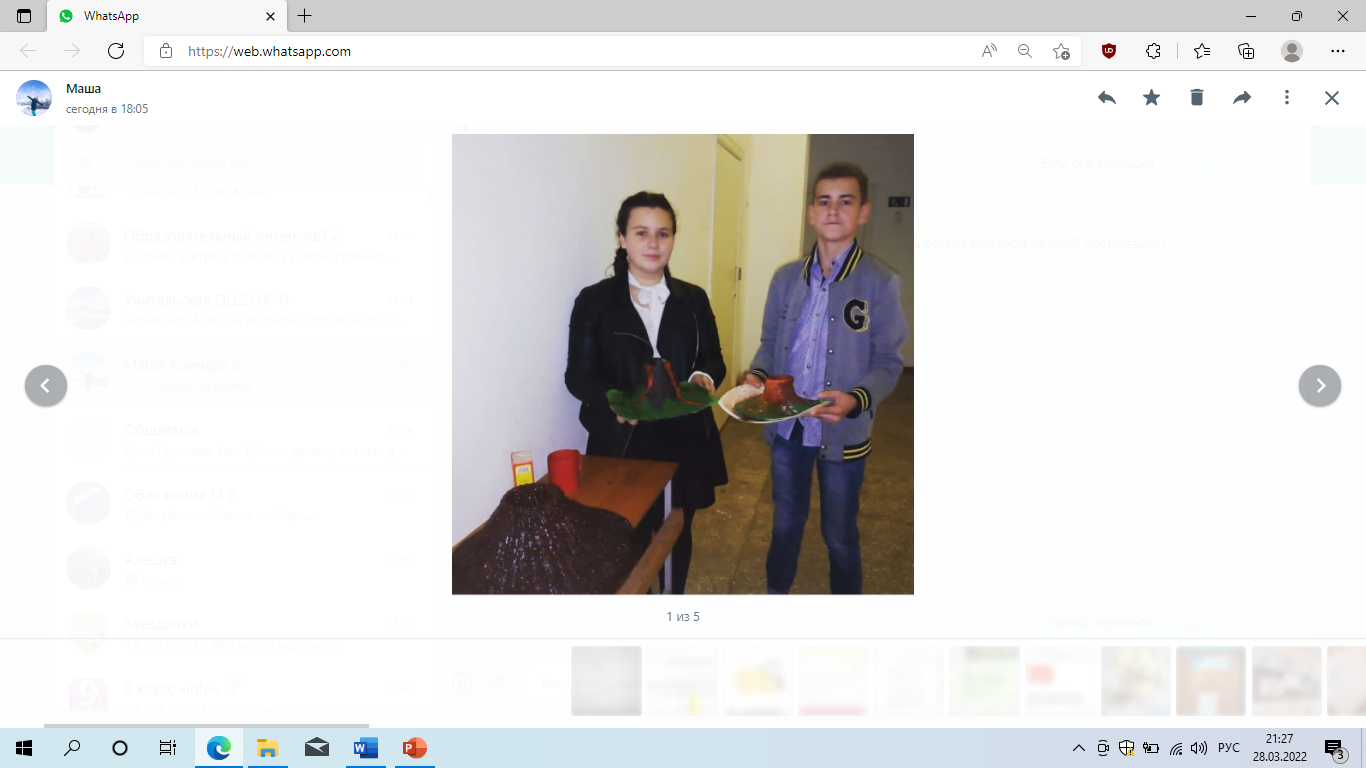 Домашний эксперимент
Преимущества домашнего эксперимента
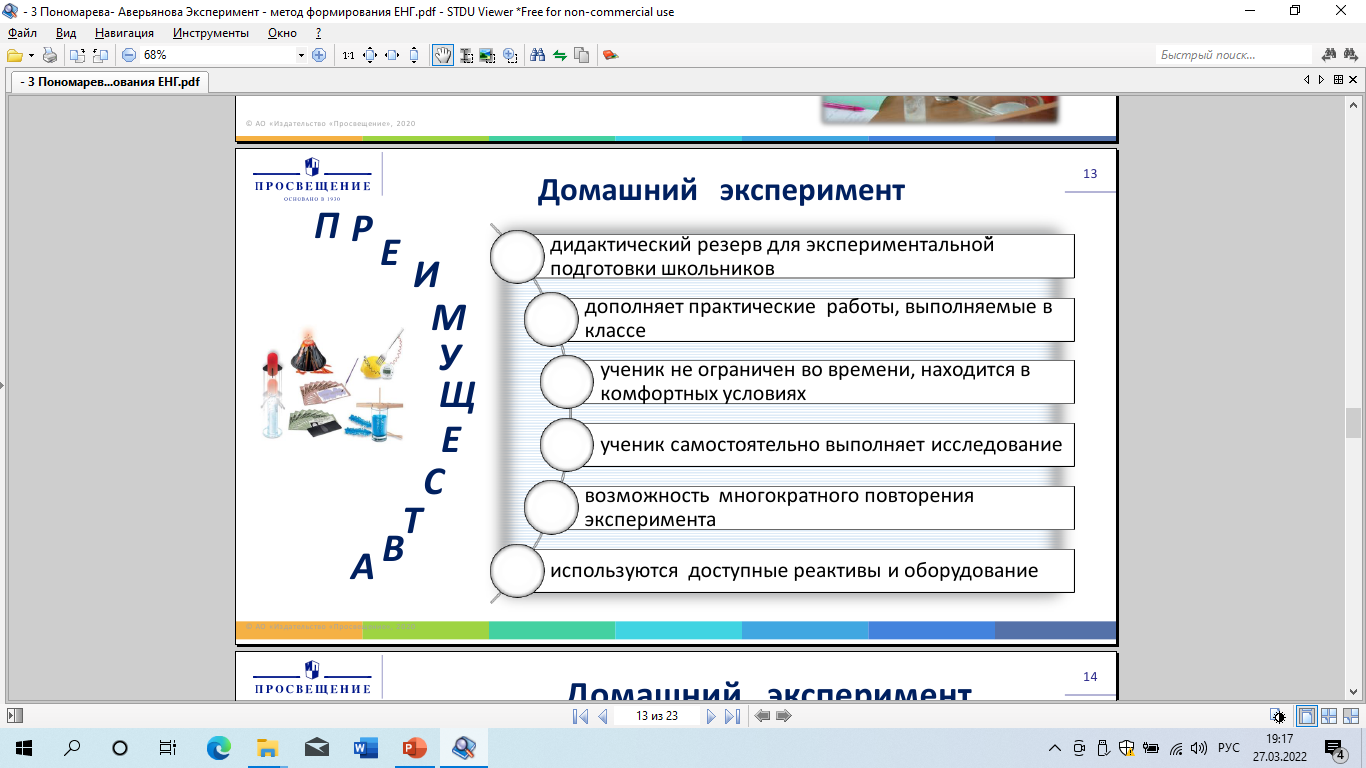 Требования к домашнему эксперименту
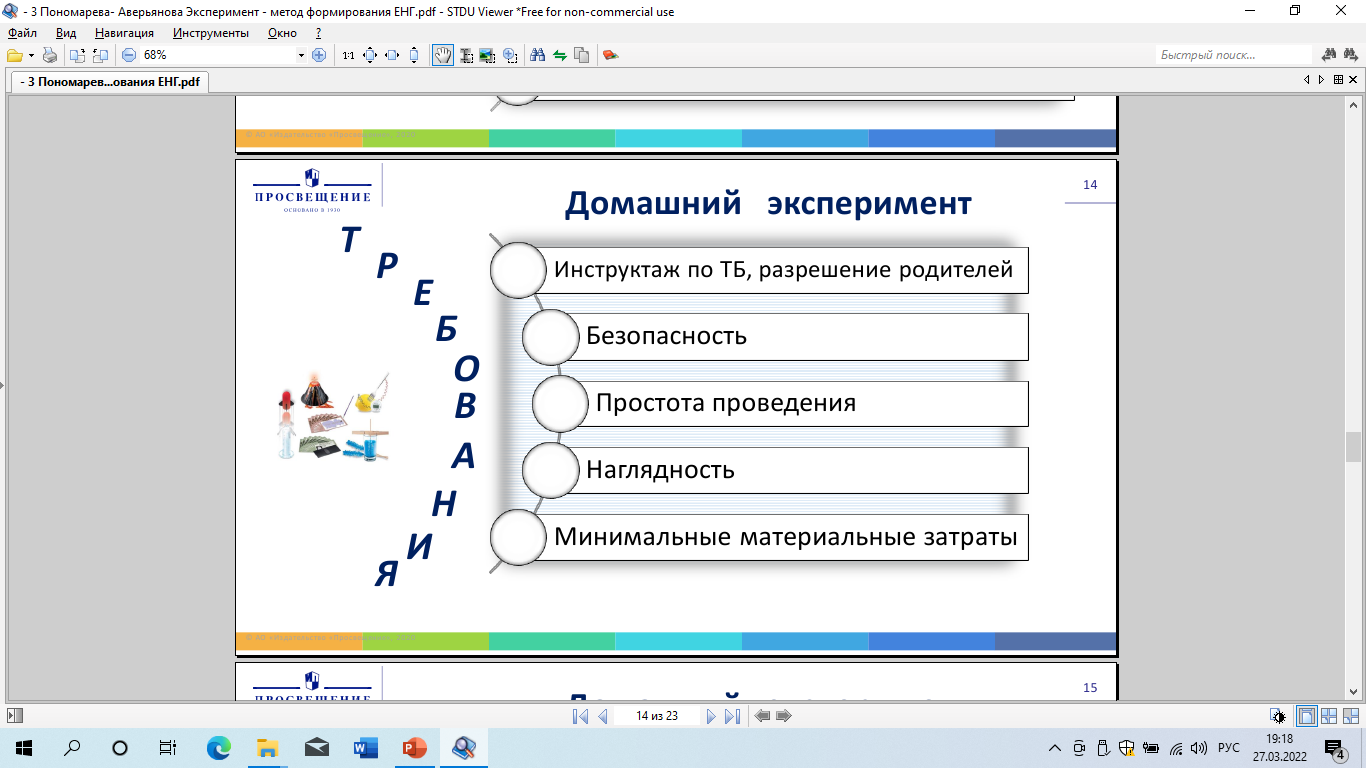 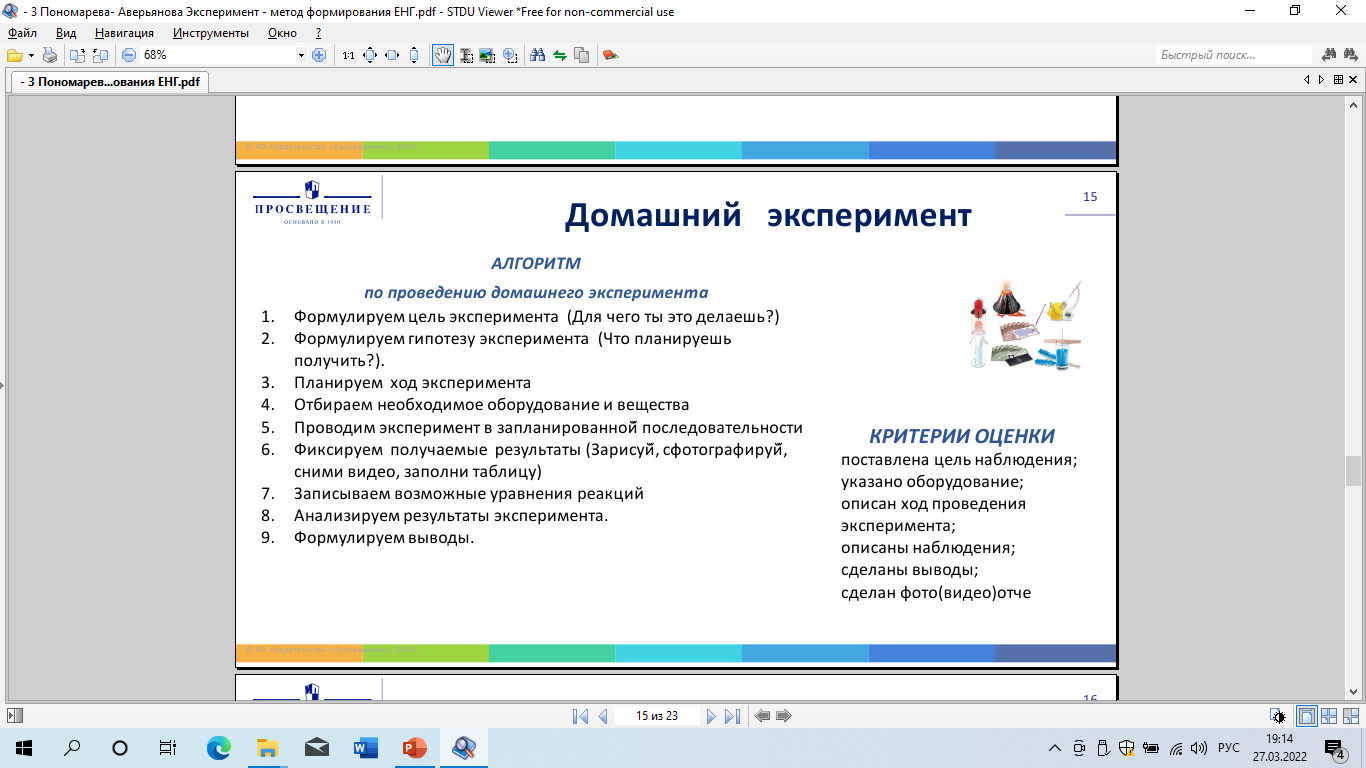 Знания, не рожденные ОПЫТОМ матерью всякой достоверности – бесплодны и полны ошибок.
Леонардо да Винчи
Опыт и наблюдение – таковы величайшие источники МУДРОСТИ, доступ к которым открыт для каждого человека. 
Чэннинг У.
Самое лучшее – все проверять ЭКСПЕРИМЕНТАЛЬНЫМ ПУТЕМ: тогда действительно можно приобрести знания, в то время как строя догадки и делая умозаключения, никогда не станешь по настоящему ОБРАЗОВАННЫМ человеком.
Марк Твен